الوحدة الثالثة
الوعي الصحي
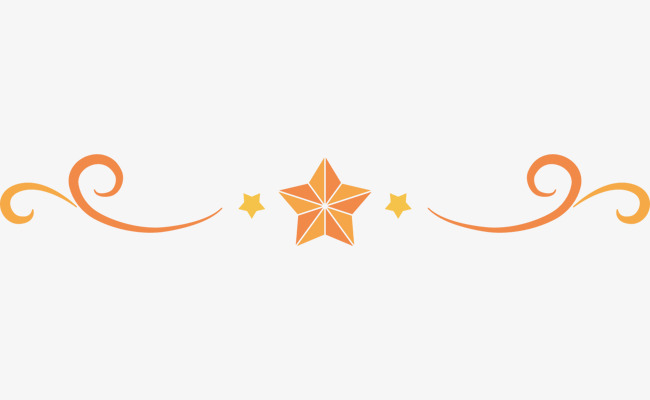 نصُّ الفهمِ القرائي
المُعَلَّبَاتُ الْغِذَائيَّةُ
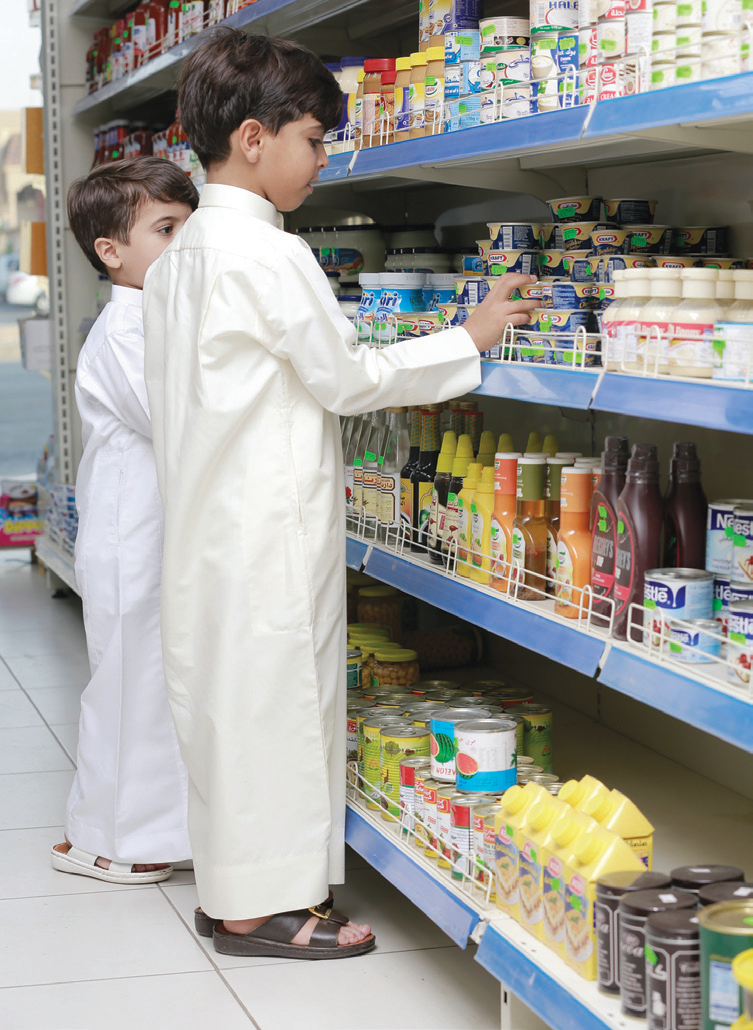 إنَّ الْحِفْظَ بالتَّعليبِ هُوَ أَحَدُ وَسَائِلِ حِفْظِ الأَغْذِيَةِ وحِمَايَتِهَا مِنَ التَّلَفِ والتَّلوُّثِ وَيُعَدُّ مِنْ وَسَائِلِ حِفْظِ الغذَاءِ الْمُسْتَديمِ.
وَيُقْصَدُ بِحِفْظِ الأَغْذيةِ بِالتَّعْليبِ، تَعْبِئَتُها بِطَريقةٍ تقنية حَدِيثَةٍ دَاخِلَ عُبُوَّاتٍ مُنَاسِبَةٍ مُحْكَمَةِ القَفْلِ.
ثُمَّ مُعَامَلَتُها حَراريًّا الْمُعَامَلَةَ الكَافيةَ لِلْقضَاءِ عَلَى جَميعِ صُوَرِ الفَسَادِ الْمَيكْروبيِّ والْكِيميائيِّ لِلدَّرَجَةِ الَّتي تَسْمَحُ قَدْرَ الإِمْكَانِ بِالْمُحافَظَةِ عَلَى الصِّفَاتِ الْمَرغُوبةِ في الْغِذَاءِ.
وَعَلى الرُّغْمِ مِنْ فَوائِدِ التَّعليبِ إلا أنَّهُ يُؤثِّرُ عَلَى الصِّفاتِ الطَّبيعيَّةِ للغِذَاءِ؛ أي: يُؤَثِّرُ بِصِفةٍ عَامَّةٍ على جَودَةِ الْغِذَاءِ فيتأثَّرُ لَونُهُ ونكهتُهُ، كَمَا تَتَأَثَّرُ الْفيتاميناتُ الذَّائِبَةُ في الْماءِ بِالْمُعَامَلَةِ الْحَرارِيَّةِ.
وَلِضَمانِ اسْتِهْلاكِ الْموادِّ الغذائيَّةِ بِصُورَةٍ آمِنَةٍ تَنْبَغي مُراعَاةُ عِدَّةِ نَواحٍ عِنْدَ شِرَاءِ الْمُعَلَّباتِ، وَمِنْ ذلكَ التَّأكُّدُ مِنْ أَنَّ مدة الصَّلاحِيَّةِ للْمُنْتَجِ لا تَزَالُ سَاريةَ الْمَفْعُولِ،
مَعَ تَجنُّبِ الْمُعَلَّباتِ الَّتي يَظْهَرُ عَلَيْهَا الاعْوِجاجُ أو الانتفاخ، كَمَا يَنْبَغي الانْتِباهُ عِنْد شِراءِ الأغْذِيَةِ الَّتي تُرِكَتْ دُونَ تَبْريدٍ وقد كُتِبَ عَلَيْهَا (تُحْفَظُ مُبَرَّدةً أوْ مُجمَّدَةً).
وَيَنْبَغي تَوخِّي الحَذَرِ عِنْدَ اسْتِخْدَامِ الْمُعَلَّباتِ الْغِذَائيَّةِ، وعَلَى مُسْتَهْلِكِ الْمُعَلَّبَاتِ المحافَظَةُ عَلَى جَوْدَةِ الْمُنْتَج وسَلامَتِهِ في الْمنزِلِ
كَالاهْتِمَامِ بِإتِّباعِ طُرائقِ الْحفظِ والتَّخْزينِ الصَّحيحَةِ والْمناسِبَةِ الَّتي تَكونُ مُوضَّحَةُ في بِطاقاتِ تَغْليفِ الْمُنتجِ، عدم الاستهانةِ بِذلكَ
وتزيدُ الحاجةُ لهذا الاهتمام عِنْدَ اسْتِهْلاكِ الأغْذيَةِ السَريعةِ الْفَسَادِ، كَالحَليبِ واللُّحومِ، الَّتي يَجِبُ حِفْظُها في الثَّلاجَةِ خُصُوصًا بَعْدَ فَتْحِها
ويُفَضَّلُ اسْتِهْلاكُ الْمادَّةِ الْغِذائيَّةِ بَعْدَ فَتْحِها مُبَاشَرةً والحِرصُ عَلَى تَجنُّبِ اسْتِهلاكِ الأغْذيةِ ذَاتِ الرَّائِحةِ المتغيرة أوِ الْمُلَوَّثَةِ.
وهُنَاكَ نقطتان جَديرتَانِ بِالْعِنَايةِ، الأُولى: هِي الاهْتِمَامُ بِنَظافَةِ الأدَواتِ الْمُسْتَخْدَمَةِ عِنْدَ اسْتِهْلاكِ الأَغْذِيةِ ومن ذَلِكَ مَكانُ فَتْحِ الْعُلْبَةِ، والألَةُ التي يَتِمُّ بها فَتْحُ الْعُلْبَةِ.
أَمَّا النُّقْطَةُ الثَّانِيَةُ: فتَتَعلَّقُ بِالُّلحُومِ الْمُعَلَّبةِ، حَيْثُ يُفَضَّلُ إغلاؤها عَلَى الأَقَلِّ مُدَّةَ خَمْسَ عَشْرةَ دَقيقَةً.
وَتخزَّنُ الأَغْذِيَةُ الْمُعَلَّبةُ في مكَانٍ جَافٍّ في دَرَجَةِ حَرَارَةٍ مُعْتَدِلَةٍ، وَتُحْفَظُ جَافَّةً؛ لِتَجْنِيبِ الْعُلَبِ الصَّدَأَ الَّذي يُمْكن أَنْ يختلط بِالطَّعام،  فيُؤدِّي إلى تَلَفِ الأغْذِيةِ، وتَسمُّمِ الإنْسانِ الْمُستهْلِكِ.
وَعِنْدَ فَتحِ الْعُلْبَةِ تُصْبِحُ قَابِلَةً لِلفسَادِ، فيَنْبغي إِمَّا طَبْخُهَا أوْ وَضْعُهَا في الثَّلاجَةِ لِلْمُحَافَظَةِ عَلَى طَعْمِها.
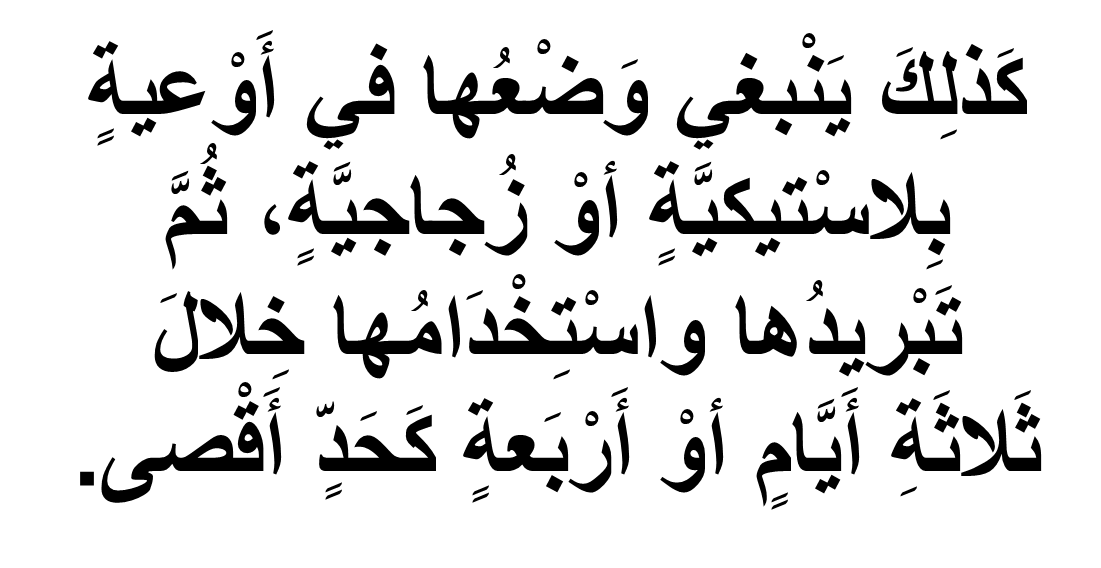 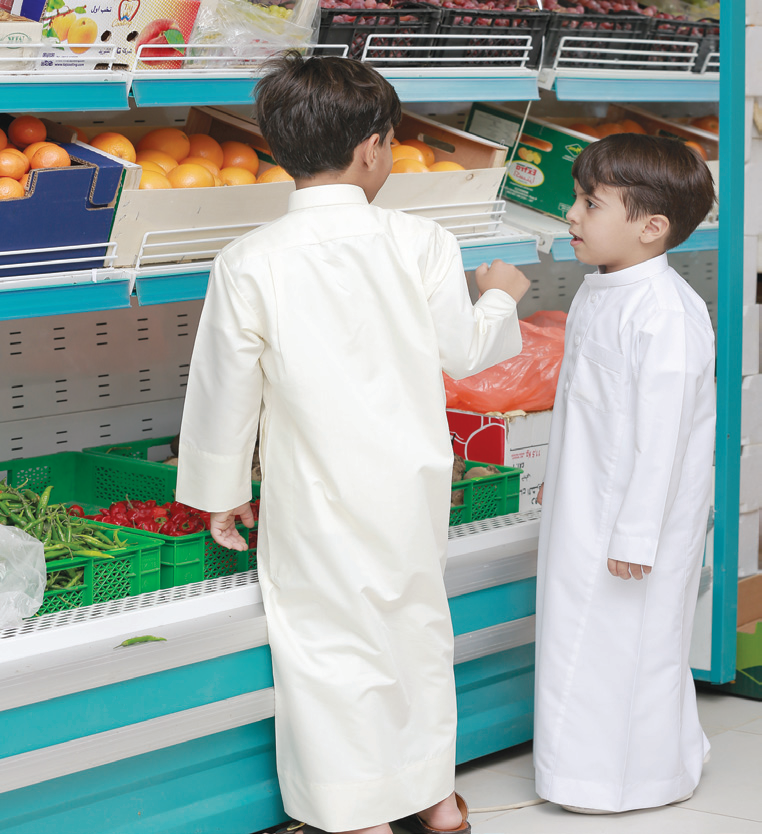 إِنَّ تَنَاولَ الأطْعِمَةِ الطَّازِجةِ والمجفَّفَةِ أَفْضَلُ مِنَ الأَطْعِمَةِ الْمُعَلَّبَةِ، الَّتي يَنْبَغِي عِنْدَ اسْتِخْدَامِها مُرَاعَاةُ سَلامَتِهَا حِفاظًا عَلَى الصِّحَّةِ والعافية، وإن تأكل الأطعمة الطازجة يسلم بدنك.
د. أحمد شاكر (بتصرف)
من آداب القراءة الصامتة
النظر بالعينين دون تحريك الشفتين أو الإشارة بالإصبع.
الالتزام بالوقت المحدد.
الإمساك بالقلم لتسجيل الملاحظات.
أقرأ
1- اقرأ النص قراءة صامتة مدة عشر دقائق، ثم أجيب عن الآتي:
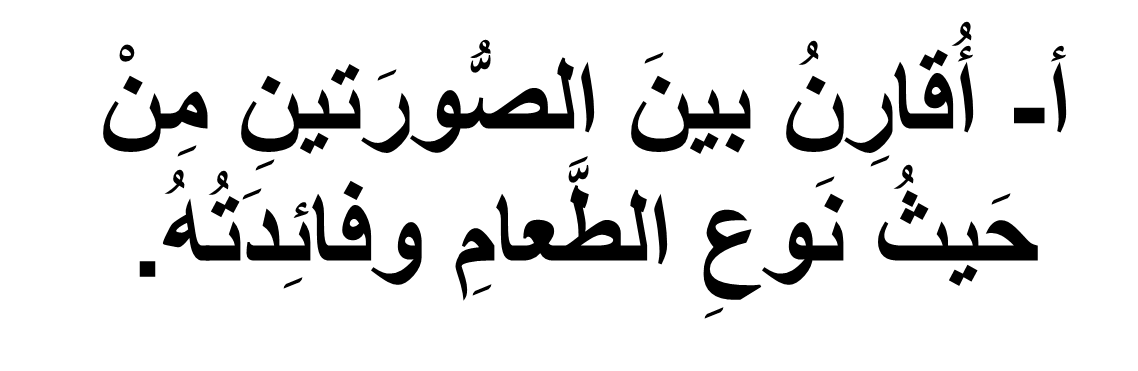 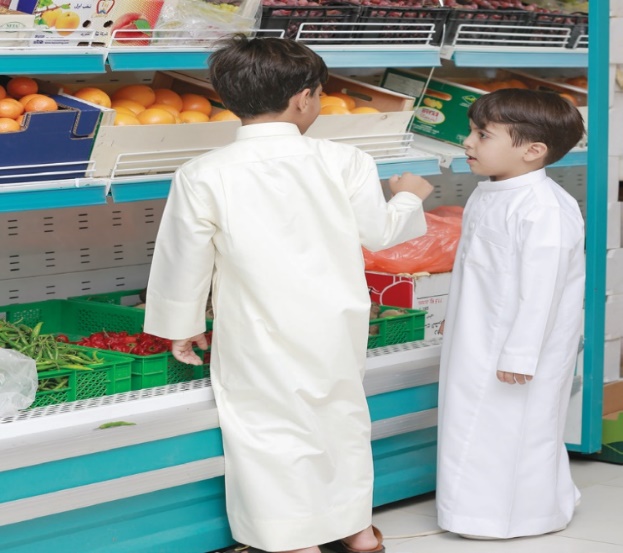 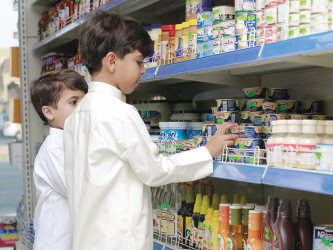 وجه المقارنة
الصورة اليسرى
الصورة اليمنى
الأَطْعِمَةِ الْمُعَلَّبَةِ
الأطْعِمَةِ الطَّازِجةِ
نوع الطعام
أسْهَلُ فِي الهَضْمِ وتَزِيدُ مِنْ فُرصَةِ أجْهِزَةِ الجِسْمِ فِي القِيَامِ بِعَمَلِهَا فِي تَخْلِيصِه مِنْ السّمُومِ، غَنِيّةٌ بِالفِيتَامِينَاتِ، والمَعَادِنُ اللازِمَةُ لِصِحَّةِ الإنْسَانِ.
الْحِفْظَ بالتَّعليبِ هُوَ أَحَدُ وَسَائِلِ
 حِفْظِ الأَغْذِيَةِ 
وحِمَايَتِهَا مِنَ التَّلَفِ والتَّلوُّثِ 
 بِطَريقةٍ 
تُكْنُولوجيَّةٍ حَدِيثَةٍ دَاخِلَ عُبُوَّاتٍ
 مُنَاسِبَةٍ
 مُحْكَمَةِ القَفْلِ، ثُمَّ مُعَامَلَتُها حَراريًّا 
الْمُعَامَلَةَ الكَافيةَ
 لِلْقضَاءِ عَلَى جَميعِ صُوَرِ الفَسَادِ 
الْمَيكْروبيِّ والْكِيميائيِّ.
فائدته
ب- أضع عَلامَةِ () أمام الإجابة الصحيحة، وعلامة (X) أمام الإجابة غير الصحيحة فيما يأتي:
عند فتح المعلبات ينبغي حفظها في الثلاجة واستهلاكها خلال سبعة أيام

التعليب مفيد ولكنه يؤثر على النكهة والفيتامينات

ينبغي تجنب المعلبات التي يظهر عليها الاعوجاج أو الانتفاخ

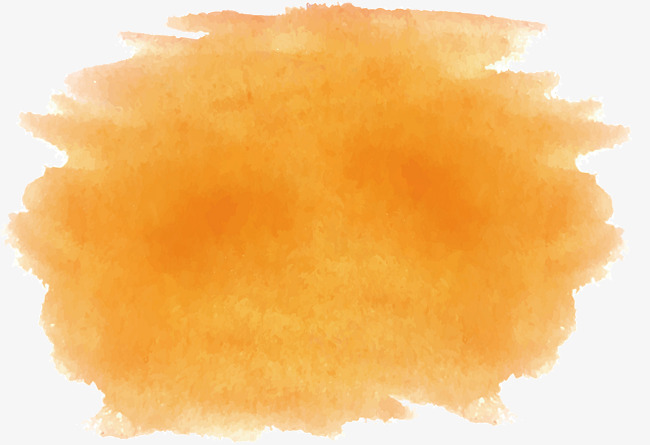 الطالب يحتاج إلى توظيف مهارات القراءة الصامتة في كل ما يقرؤه، كالتعليمات والإرشادات وأوراق العمل وأسئلة الاختبار، وبالتالي فالقراءة الصامتة أكثر استخداماً في حياة الإنسان.
ج- أَتَصَفَّحُ النَّصَّ، ثم أستخرج مِنْهُ ما يأتي:
من وسائل            حفظ الأطعمة
كلمة بمعنى طهو الطعام
جمع 
تكسير
كلمة تحوي 
همزة متطرفة
أَوْعية
غليُها
التَّعليب
شِرَاء
د- ما الأمور الواجب مراعاتها عند شراء المعلبات الغذائية:
التَّأكُّدُ مِنْ أَنَّ مدة الصَّلاحِيَّةِ للْمُنْتَجِ لا تَزَالُ سَاريةَ الْمَفْعُولِ
تَجنُّبِ الْمُعَلَّباتِ الَّتي يَظْهَرُ عَلَيْهَا الإعْوِجاجُ أو الانتفاخ
الانْتِباهُ عِنْد شِراءِ الأغْذِيَةِ الَّتي تُرِكَتْ دُونَ تَبْريدٍ وقد كُتِبَ عَلَيْهَا (تُحْفَظُ مُبَرَّدةً أوْ مُجمَّدَةً).
2- أقرأ النص قراءة جهرية مع مراعاة مهاراتها.
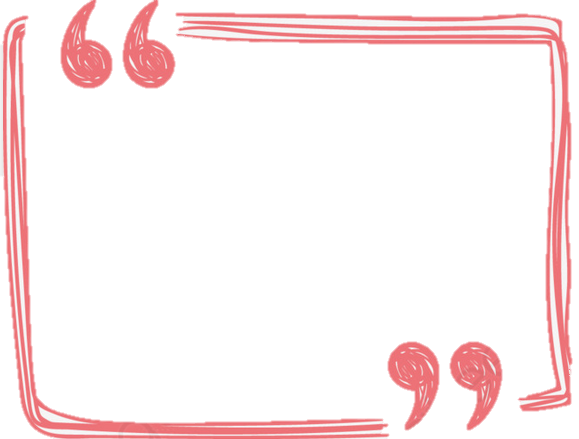 مهارات القراءة الجهرية:
وضوح الصوت
الطلاقة
تمثيل المعنى
سلامة النطق
صحة الضبط
أُنَمِّي لُغتِي
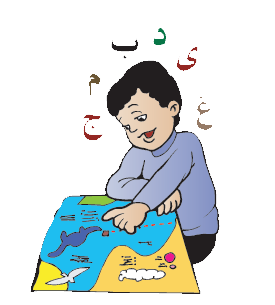 1- أَمْلأُ الْفَراغاتِ في الْجَدْولِ أَدْناهُ بإِحدى الْكلماتِ الآتيةِ:
الْمَرَضُ – الانْحِنَاءُ وَعَدَمُ الاسْتواءِ – النَّفعُ وَالصَّلاحُ – الْغَلْقُ – السَّائلُ
مُرادِفُ الْكَلمَةِ
ضِدُّ الْكَلِمَةِ
الْجُمْلَةُ
الْغَلْقُ
الْعُبُوَّاتُ مُحْكَمَةُ الْقَفْلِ.
الْفَتْح
الْمُعَامَلَةُ الْحراريَّةُ لِلْمُعلَّباتِ تَقْضي عَلَى الْفَسادِ.
النَّفعُ وَالصَّلاُح
الْعَطَب
مُرادِفُ الْكَلمَةِ
الْجُمْلَةُ
ضِدُّ الْكَلِمَةِ
يَنْبَغي تَجَنُّبُ الْمُعَلَّباتِ الَّتي يَظْهَرُ عليها الاعْوِجَاجُ.
الانْحِنَاءُ وَعَدَمُ الاسْتواءِ
الاعتدالُ والاستقاُمة
تنْبَغي مُراعاةُ 
سلامَةِ الْمُعَلَّباتِ حِفاظًا على العافيةِ.
الْمَرَضُ
الصِّحَّةُ
2- أَبْحَثُ في النَّصِّ عَنْ جَمْعِ كُلِّ مُفرَدٍ مِمَّا يأتي:
مُعلَّب
مُعَلَّبَاتِ
فيتامين
فيتاميناتُ
وعاءٌ
أَوْعية
عبوة
عُبُوَّات
3- أَدُلُّ في النَّصِّ على الأَلْفَاظِ الَّتي تُشَكِّلُ حَقْلاً مُعْجَميًّا لِلغِذاءِ، وَأَكْتُبُها
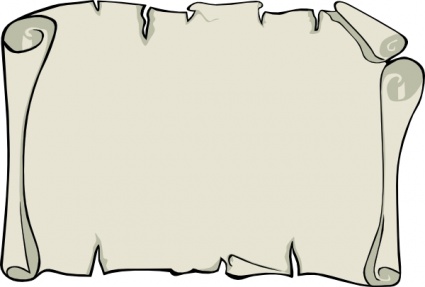 الأطعمة
اللحوم
النكهة
الطازجة
الفيتامينات
الحليب
اللون
المجففة
3- أستعين بمعجمي اللغوي؛ لأبحث عن معنى الكلمة الملونة:
يَنْبَغي تَوَخِّي الْحذرِ عِنْدَ اسْتِخْدامِ الْمُعَلَّباتِ الغذائِيَّةِ.
توَخِّي
التوخي: الطلب والتحري.
5- آتي بالمطلوب ثم أضعه في جملة مفيدة:
الجملة
المطلوب
الحل
يجب علينا استخدام
 التقنيات الحديثة في حياتنا
جمع (تقنية)
تقنيات
مفرد 
 (الأغذية)
يفضل تناول 
الغذاء المفيد
الغذاء
الإهمال يؤدي 
بعواقب وخيمة
الإهمال
ضد (الحذر)
فائدة اللبن عظيمة
مرادف (فوائد)
فائدة